Прощай ,  Букварь!
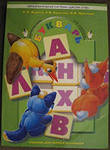 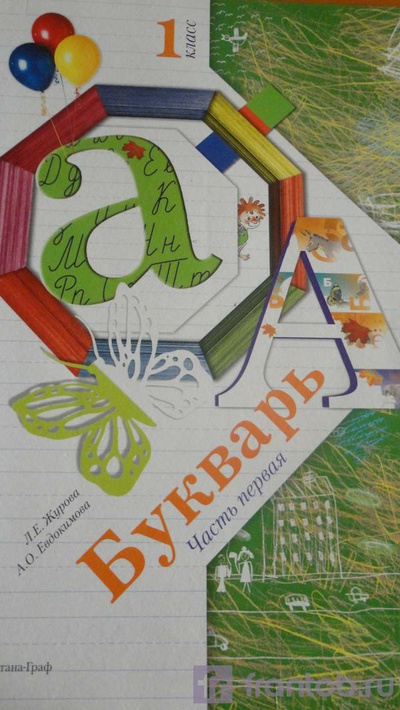 Подготовила и провела учитель начальных классов Косенко О.А.
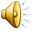 Правила обращения с книгой:
1.Перед тем, как взять книгу, посмотри, чистые ли у тебя руки.
 
2. Чтобы учебники дольше служили тебе, оберни их.
 
3. Нельзя писать и рисовать на книге.
 
4. Не загибай уголков и страниц, пользуйся закладками.
 
5. Соблюдая эти правила, ты сохранишь свои учебники в образцовом состоянии.
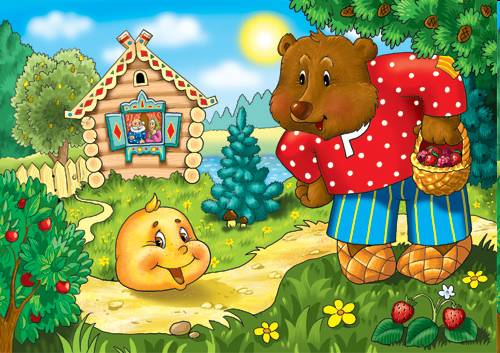